Elementi di base dell’ict (parte 1)
Corso di laurea in economia aziendale 
Ing. Paola Lapadula - Università degli studi della Basilicata
A.A. 2024/2025
Elementi di Base dell’ICT >> Sommario
Sommario
Elementi di Base dell’ICT
Concetti Introduttivi
Cenni Hardware e Software
Algoritmo
P. Lapadula A.A 2024/2025
Elementi di Base dell’ICT : Concetti Principali >> Informatica
Informatica
L’informatica è la scienza che si occupa di
raccogliere, organizzare, conservare e distribuire le informazioni
tramite sistemi automatici di elaborazione di dati
L’elaborazione dell’informazione avviene in maniera sistematica e rigorosa, pertanto la sua gestione può essere automatizzata
Informazione Automatica
P. Lapadula A.A 2024/2025
Elementi di Base dell’ICT : Concetti Principali >> Informatica
Informatica
Dato: elemento del mondo reale che ci permette di caratterizzare un fenomeno oppure di risolvere un problema
Informazione: insieme di dati di cui è noto, oltre al valore, anche il significato
20
20°
dato
informazione
P. Lapadula A.A 2024/2025
[Speaker Notes: Esempio 20 su 30: voto di esame
Dato: è un elemento presente alla conoscenza
Informazione: necessita di un contesto, di una rappresentazione, di una spiegazione]
Elementi di Base dell’ICT : Concetti Principali >> L’elaborazione
L’elaborazione
Il trattamento di dati per ottenere informazioni viene indicato con il termine di elaborazione
Ogni elaborazione:
necessita di dati in ingresso (input) 
produce dati in uscita (output)
Mentre l’uomo effettua elaborazioni di tipo manuale o mentale, il computer produce elaborazioni automatiche
P. Lapadula A.A 2024/2025
Elementi di Base dell’ICT : Concetti Principali >> ICT
Information and Communication Technology
L’ICT è lo studio e sviluppo delle tecnologie per l’elaborazione e la trasmissione delle informazioni attraverso mezzi digitali

Si è sviluppato con il collegamento in rete dei computer
Informatica
Telecomunicazioni
+
P. Lapadula A.A 2024/2025
Elementi di Base dell’ICT : Concetti Principali >> Personal Computer
Il Personal Computer
Il Personal Computer (PC) è, in generale, un elaboratore elettronico “general purpose” per uso individuale
Le componenti principali sono:
Hardware
Software: d’ambiente ed applicativo
Il funzionamento del PC è basato su due elementi fondamentali:
Istruzioni da eseguire
Dati da elaborare
P. Lapadula A.A 2024/2025
[Speaker Notes: Adatto a tutti gli usi]
Elementi di Base dell’ICT : Cenni Hardware e Sw >> Componenti di un PC
Le componenti di un PC
Hardware (HW) - componenti fisici di sistema
è composto da una serie di elementi funzionali, presenti in ogni PC: 
Unità di elaborazione, memoria centrale, memoria di massa, bus di sistema, unità periferiche
P. Lapadula A.A 2024/2025
Elementi di Base dell’ICT : Cenni Hardware e Sw >> Componenti di un PC
Le componenti di un PC
Software (SW) - programmi che vengono eseguiti dal sistema
Il programma è una sequenza di operazioni che devono essere eseguite dal computer secondo un ordine prestabilito
Si dividono in
Software di sistema (o d’ambiente): dedicato alla gestione dell’elaboratore 
Software applicativo: opera al di sopra del SW d’ambiente,  è dedicato alla realizzazione di specifiche esigenze applicative
P. Lapadula A.A 2024/2025
Elementi di Base dell’ICT : Cenni Hardware e Sw >> Software Applicativo
Software Applicativo
Programmi che aiutano l’uomo a risolvere una vasta tipologia di problemi
Applicazioni per uso aziendale
Applicazioni di Office Automation
Elaboratori di testi
Software per il calcolo
Strumenti di presentazione
Data base ecc.
Applicazioni multimediali
P. Lapadula A.A 2024/2025
Elementi di Base dell’ICT : Cenni Hardware e Sw >> Software di Base
Software di Base
Insieme di programmi che consente all’utente (o alle applicazioni) di utilizzare le risorse (HD e SW) del sistema di elaborazione
Il sistema operativo permette di ignorare le caratteristiche tecniche dell’hardware, è costituito da un insieme di programmi base che costituiscono l’interfaccia, vale a dire il rapporto tra l’utente e l’hardware
Es: Windows, Linux, Mac OS
P. Lapadula A.A 2024/2025
Elementi di Base dell’ICT : Cenni Hardware e Sw >> Software di Base
Software di Base
Funzioni del sistema operativo
Gestione dei Processi (multitasking)
Gestione della memoria (scheduler)
Gestione dei files (file system)
Gestione degli utenti (multiutenza)
Gestione dell’ I/O (stampanti, video, tastiera, ...)
Gestione servizi di Rete
Protezione del sistema
Interprete di comandi
P. Lapadula A.A 2024/2025
Elementi di Base dell’ICT : Cenni Hardware e Sw >> Interprete dei comandi
Interprete dei comandi
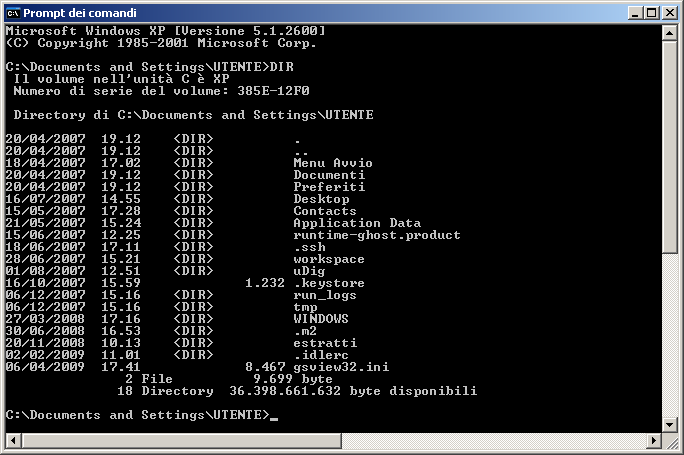 P. Lapadula A.A 2024/2025
[Speaker Notes: (Microsoft) Disk Operating System
Sistema di interfaccia testuale, dopo l’accensione del pc, presentava una schermata nera con il promp che consiste in una linea bianca lampeggiante dopo la scritta c:\>
Esempi di comandi DOS: dir per visualizzare tutti i file o cartelle all’interno delle sottocartelle
Oppure mkDir …]
Elementi di Base dell’ICT :  Algoritmo >> Istruzioni da eseguire
Istruzioni da eseguire
Come fa un computer a portare a termine un compito?
Deve eseguire le istruzioni scritte in un programma
Cosa significa scrivere un programma?
«DIRE» al PC esattamente cosa vogliamo che faccia 
In che modo? Passo Passo
P. Lapadula A.A 2024/2025
Elementi di Base dell’ICT :  Algoritmo >> Istruzioni da eseguire
Istruzioni da eseguire
Quando «DICIAMO» al PC «COSA» fare 
Dobbiamo anche dire «COME» vogliamo che arrivi al risultato
Si parla dunque di ALGORITMI
Un Algoritmo rappresenta una tecnica per definire il percorso per il raggiungimento di un risultato
P. Lapadula A.A 2024/2025
Elementi di Base dell’ICT :  Algoritmo >> Istruzioni da eseguire
Algoritmo
Un algoritmo è un insieme di regole volte a risolvere un determinato problema in un numero finito di attività (passo o step)
Un algoritmo aiuta a prendere le giuste decisioni in relazione a un obiettivo
L’esecuzione delle azioni nell’ordine specificato dall’algoritmo consente di ottenere, a partire dai dati di ingresso, i risultati che rappresentano la risoluzione del problema
P. Lapadula A.A 2024/2025
Elementi di Base dell’ICT :  Algoritmo >> Istruzioni da eseguire
Esempi di Algoritmo
Scenario: un amico arriva alla stazione ferroviaria di un’altra città e deve raggiungere il campus universitario che è distante.
4 possibili algoritmi tra cui potrebbe scegliere sono: 
Algoritmo «chiama un amico»
Algoritmo «taxi»
Algoritmo «rent-a-car»
Algoritmo «autobus»
Questi algoritmi risolvono esattamente lo stesso problema ma in modo differente
NB: ci sono molti modo per arrivare a risolvere un problema, bisogna considerare sempre vantaggi e svantaggi di ciascuno per scegliere il modo migliore
P. Lapadula A.A 2024/2025
[Speaker Notes: a. Algoritmo "chiama un amico".
1. Quando il treno arriva, chiama il vostro numero di cellulare.
2. Chiede un passaggio.
3. Si reca all'esterno della stazione ad aspettarvi.

b. Algoritmo "taxi".
1. Esce dalla stazione verso l'area di parcheggio di un taxi.
2. Prende il taxi.
3. Fornisce all'autista l'indirizzo del campus universitario.

c. Algoritmo "rent-a-car".
1. Si reca all'area riservata al noleggio auto.
2. Noleggia un'auto con navigatore.
3. Imposta l'indirizzo sul navigatore.
4. Guida fino al campus.


d. Algoritmo "autobus".
1. Esce dalla stazione verso l'area di parcheggio autobus.
2. Si informa sulla fermata vicina al campus.
3. Compra il biglietto.
4. Entra nell'autobus.]
Elementi di Base dell’ICT :  Algoritmo >> Istruzioni da eseguire
Istruzioni da eseguire
programma
algoritmo
problema
Metodo risolutivo
Linguaggio di programmazione
Per programmare è necessario conoscere almeno un linguaggio (sintassi e semantica)
Ma questo non basta
il processo di sviluppo del software è complesso
è necessario applicare un processo mentale per affrontare questa complessità
P. Lapadula A.A 2024/2025
[Speaker Notes: è necessario un metodo (ovvero una “metodologia”) per affrontare questa complessità]
Elementi di Base dell’ICT :  Algoritmo >> Il pensiero computazionale
Il Pensiero Computazionale
È un processo mentale per la risoluzione di problemi costituito dalla combinazione
Di metodi caratteristici
E di strumenti intellettuali
Metodi caratteristici
Analizzare e organizzare dati del problema, rappresentare i dati, formulare il problema, identificare e verificare le possibili soluzioni
Strumenti intellettuali
Correttezza della soluzione, abilità nel trattare con aspetti umani che tecnologici
P. Lapadula A.A 2024/2025
[Speaker Notes: http://www.programmailfuturo.it/perche/cose-il-pensiero-computazionale video tratto dal film “Apollo 13” 

Gli strumenti intellettuali includono:
confidenza nel trattare la complessità (dal momento che i sistemi software raggiungono normalmente un grado di complessità superiore a quello che viene abitualmente trattato in altri campi dell’ingegneria);
ostinazione nel lavorare con problemi difficili;
tolleranza all’ambiguità (da riconciliare con il necessario rigore che assicuri la correttezza della soluzione);
abilità nel trattare con problemi definiti in modo incompleto;
abilità nel trattare con aspetti sia umani che tecnologici, in quanto la dimensione umana (definizione dei requisiti, interfacce utente, formazione, ...) è essenziale per il successo di qualunque sistema informatico;
capacità di comunicare e lavorare con gli altri per il raggiungimento di una meta comune o di una soluzione condivisa.]
Elementi di Base dell’ICT :  Algoritmo >> Il Concetto
Il Concetto di Algoritmo
Il punto di partenza
la descrizione del problema, normalmente fornita in linguaggio naturale
è opportuno analizzarla accuratamente
Il punto di arrivo
l’applicazione correttamente funzionante
Un passo intermedio fondamentale
concepire una strategia per la soluzione del problema
P. Lapadula A.A 2024/2025
Elementi di Base dell’ICT :  Algoritmo >> Il Concetto
Il Concetto di Algoritmo
Algoritmo
strategia per la soluzione del problema
Il problema centrale
capito il problema, decidere attraverso quale sequenza di passi costruire la soluzione
è un problema ricorrente, che capita in molti altri contesti
Esempio: preparare un dolce
P. Lapadula A.A 2024/2025
Elementi di Base dell’ICT :  Algoritmo >> Il Concetto
Il Concetto di Algoritmo
dati in ingresso:
Farina, uova, 
contenitore di alluminio,
etc
Problema 
di Calcolo
dati in ingresso
risultati attesi
Es: preparare un dolce
Algoritmo
Programma
Tecnologia
Es: seguire la ricetta
      (pesare, mescolare)
dati in uscita
Es: dolce
Es: forno, frusta elettrica
P. Lapadula A.A 2024/2025
Elementi di Base dell’ICT :  Algoritmo >> Il Concetto
Il Concetto di Algoritmo
Strategia di soluzione del problema
deve essere concretamente eseguibile usando la tecnologia disponibile; es: “pesa prima gli ingredienti e poi mescolali”
deve essere correttaes: “il dolce non deve essere bruciato”
deve essere efficiente, ovvero produrre la soluzione utilizzando le minori risorse possibili (es: tempo, memoria)es: “sporcare meno contenitori possibili”
P. Lapadula A.A 2024/2025
Elementi di Base dell’ICT :  Algoritmo >> Diagrammi di flusso
Diagrammi di flusso (o a blocchi)
La rappresentazione di un algoritmo può essere espressa graficamente tramite diagrammi di flusso (flow chart)
un insieme di simboli grafici chiamati “blocchi” collegati da frecce che indicano chiaramente l’ordine di esecuzione delle diverse istruzioni, ognuna delle quali è rappresentata da un blocco
P. Lapadula A.A 2024/2025
[Speaker Notes: Uno dei metodi più comuni usati per la rappresentazione di algoritmi, specialmente nel caso di algoritmi brevi.]
Elementi di Base dell’ICT :  Algoritmo >> Diagrammi di flusso
Diagrammi di flusso (o a blocchi)
I dati in ingresso e in uscita sono i dati noti del problema, quelli che devono essere elaborati per arrivare alla soluzione
if
no
si
I/O
Start End
Operazioni
P. Lapadula A.A 2024/2025
[Speaker Notes: ellisse per indicare il punto di inizio
rettangoli per le operazioni da svolgere sui dati
rombi per indicare condizioni
parallelogramma]
Elementi di Base dell’ICT :  Algoritmo >> Diagrammi di flusso
Diagrammi di flusso (o a blocchi)
Il seguente diagramma di flusso calcola?
La somma dei 
numeri interi 
compresi tra 0 e 18
Start
Input: n=0
i=19
i==0
si
n
no
Fine
i=i-1
n=i+n
P. Lapadula A.A 2024/2025
Elementi di Base dell’ICT :  Algoritmo >> Linguaggi di programmazione
Linguaggi di programmazione
Con il termine linguaggio si intende un sistema di simboli e regole che permette a persone che conoscono quel linguaggio di comunicare tra loro
Linguaggio naturale
I computer hanno un proprio linguaggio detto linguaggio macchina 
costituito da una serie di comandi, chiamati istruzioni, scritti in modo da poter essere interpretati senza alcun equivoco
P. Lapadula A.A 2024/2025
Elementi di Base dell’ICT :  Algoritmo >> Linguaggi di programmazione
Linguaggi di programmazione
I linguaggi di programmazione possono essere suddivisi in linguaggi a basso e ad alto livello
Un esempio di linguaggio a basso livello è il linguaggio macchina o assembler
Fornisce istruzioni eseguibili direttamente dall’elaboratore per la risoluzione di un problema
Per esempio 
in un linguaggio macchina è possibile specificare il caricamento di dati (variabili) in locazioni di memoria ben precise (ad esempio i registri della CPU)
P. Lapadula A.A 2024/2025
Elementi di Base dell’ICT :  Algoritmo >> Linguaggi di programmazione
Linguaggi di programmazione
I linguaggi ad alto livello 
come il C/C++, Java, Pascal, Basic e altri, sono molto più simili al linguaggio naturale
le istruzioni sono quindi molto più intuitive per il programmatore 
In ogni caso, l’esecuzione di un programma scritto in un linguaggio ad alto livello è subordinata a una fase in cui le istruzioni del linguaggio sono tradotte in istruzioni a basso livello (compilazione), direttamente eseguibili dal calcolatore
P. Lapadula A.A 2024/2025
Elementi di Base dell’ICT :  Algoritmo >> I programmi
I programmi
La realizzazione di programmi, spesso complessi, consente una varietà di possibili applicazioni, tra cui: 
Word Processing (Memorizzare, elaborare testi), 
Basi di Dati (Memorizzare grossi archivi di dati, recupero veloce, produrre informazioni globali), 
Accesso Remoto (Trasmissione e recupero di informazioni),
P. Lapadula A.A 2024/2025
Elementi di Base dell’ICT :  Algoritmo >> I programmi
I programmi
(cont.)
Calcolo (Risolvere problemi matematici),
Simulazioni (Rappresentare e elaborare informazioni che simulano l’ambiente reale),
Progettazione ingegneristica,
Rappresentazione scientifica dei dati
P. Lapadula A.A 2024/2025
Elementi di Base dell’ICT :  Algoritmo >> I programmi
I programmi
Tuttavia, esistono problemi che non possono essere risolti tramite un calcolatore elettronico per diversi motivi, tra cui: 
la risoluzione del problema non esiste, 
la risoluzione del problema impiegherebbe un tempo di calcolo eccessivo (anche infinito), 
la soluzione del problema è “soggettiva”
P. Lapadula A.A 2024/2025
Elementi di Base dell’ICT :  Algoritmo >> In Conclusione
In conclusione
Per generare programmi è necessario avere o generare algoritmi efficienti
Non bisogna confondere l’esecutore (PC) con l’algoritmo (sequenza di passi)
Pertanto un programma è nient’altro che un algoritmo dove l’esecutore è il computer stesso
P. Lapadula A.A 2024/2025
Elementi di Base dell’ICT :  Algoritmo >> In Conclusione
In conclusione
Sviluppare software significa generare programmi che siano corretti ed efficienti
Corretto: validazione del risultato
Efficiente: tempo, memoria (in termini di costo)
P. Lapadula A.A 2024/2025
Elementi di Base dell’ICT >> Sommario
Sommario
Elementi di Base dell’ICT
Concetti Introduttivi
Cenni Hardware e Software
Algoritmo
P. Lapadula A.A 2024/2025
Elementi di Base dell’ICT >> Termini della Licenza
Termini della Licenza
This work is licensed under the Creative Commons Attribution-ShareAlike License. To view a copy of this license, visit http://creativecommons.org/licenses/by-sa/1.0/ or send a letter to Creative Commons, 559 Nathan Abbott Way, Stanford, California 94305, USA.
Questo lavoro viene concesso in uso secondo i termini della licenza “Attribution-ShareAlike” di Creative Commons. Per ottenere una copia della licenza, è possibile visitare http://creativecommons.org/licenses/by-sa/1.0/ oppure inviare una lettera all’indirizzo Creative Commons, 559 Nathan Abbott Way, Stanford, California 94305, USA.
P. Lapadula A.A 2024/2025